Français CE2
Séquence 4 / séance 1
Comment reconnaître des compléments dans une phrase ?
Lecture d’un texte
- Se poser des questions sur le texte
- Comprendre le texte

Grammaire
- Découvrir la notion de COMPLÉMENT

Copie et dictée
Recopier un court texte en le reconstituant
- Écrire une phrase dictée extraite du texte
Lecture : je lis et je comprends
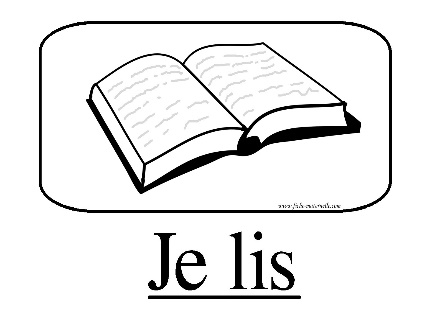 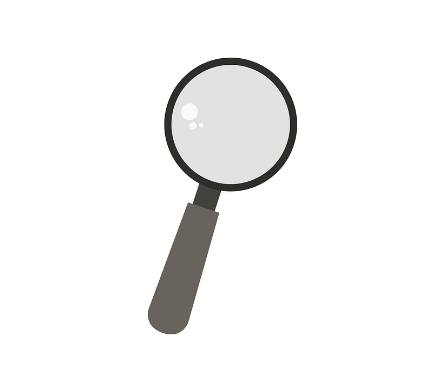 Chapitre 1 - LUNDI

C’est ça, c’est ça. Allez-y, pendez-moi. J’ai tué un oiseau. C’est que je suis un chat moi. En fait c’est mon boulot de rôder dans le jardin….
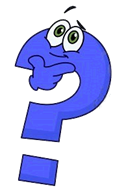 Qu’avons-nous appris aujourd’hui ?

Certains livres sont écrits sous forme de journal intime. L’auteur utilise alors la 1ère personne du singulier (je) et indique à quel moment il écrit (les jours de la semaine).

Dans ce livre, le narrateur est un chat provocateur. Il raconte certains évènements de sa vie et il a l’air d’être la cause des ennuis de la famille dans laquelle il vit.

Dans ce passage, on perçoit à la fois du mystère et de l’humour.
Grammaire : les compléments circonstanciels
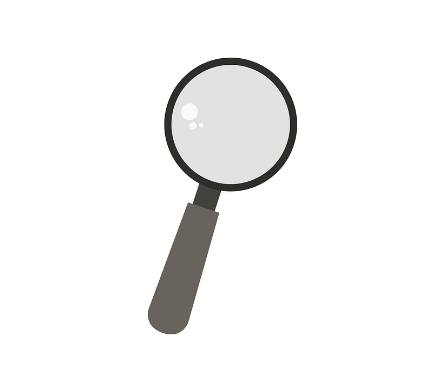 Ce soir, tu restes à l’intérieur. 

On a eu assez d’ennuis cette semaine.
Tu restes à l’intérieur.
Tu restes.
On a eu assez d’ennuis.
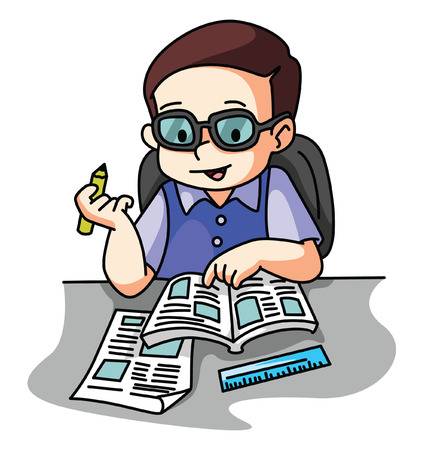 Retrouve les mots qui répondent aux questions « où ? » et « quand ? »
À minuit, le père est allé se changer.
Tu ne peux pas sortir dans le jardin .
Demain nous partirons à 6h30.
Il y a fort longtemps, nous ne pouvions pas prendre l’avion pour faire le tour du monde.
En ce moment deux fillettes jouent au bord de l’eau.
À minuit
dans le jardin
à  6h30
Demain
Il y a fort longtemps
au bord de l’eau.
En ce moment
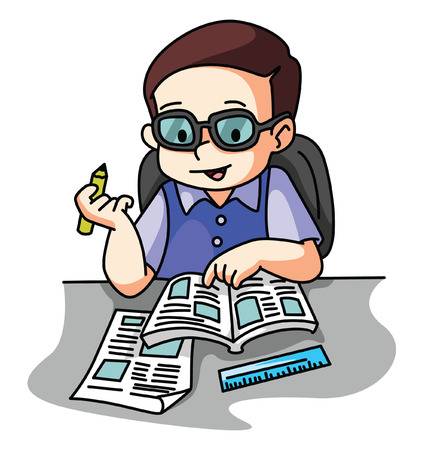 il
va
Tous les matins
en trottinette
à l’école
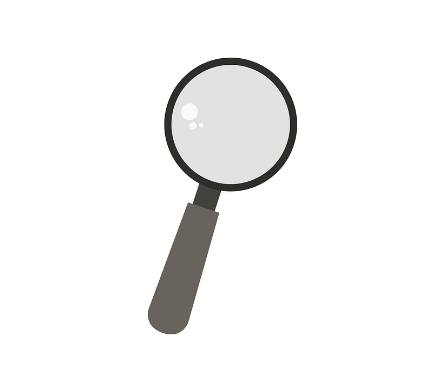 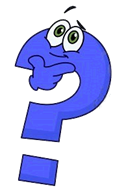 Qu’avons-nous appris ?
Certains groupes de mots apportent des informations supplémentaires dans la phrase.

On les appelle les compléments circonstanciels.
Ceux qui répondent à la question « où ? » sont des compléments circonstanciels de lieu.

Ceux qui répondent à la question « quand ? » sont des compléments circonstanciels de temps.

Il en existe d’autres, qui donnent d’autres indications.
On peut souvent les déplacer ou les retirer.
Orthographe

J’apprends à copier des mots et à les écrire sans faire d’erreurs
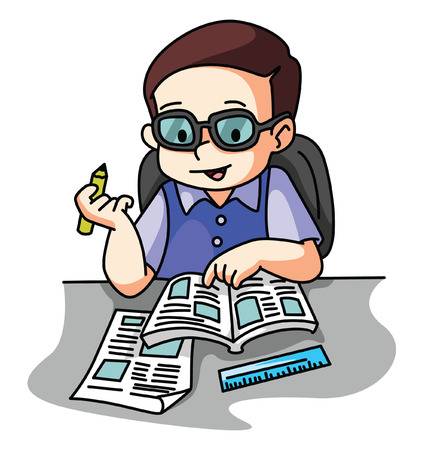 Reconstitue les groupes de mots et copie les deux phrases
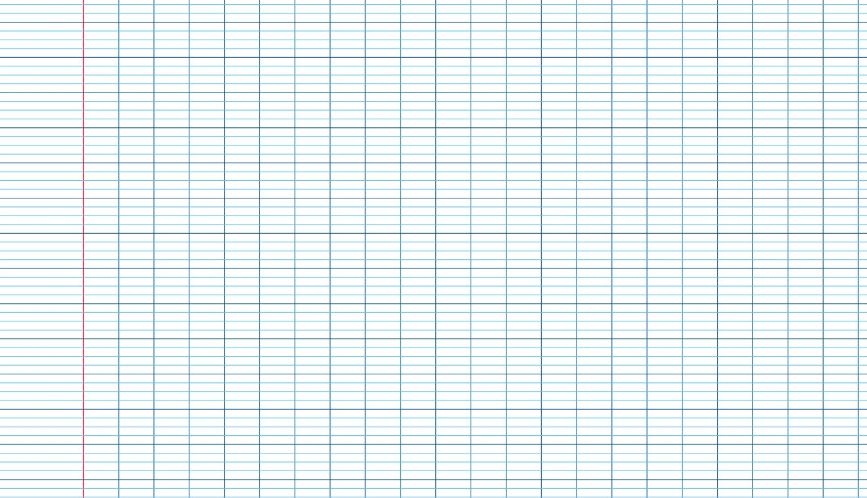 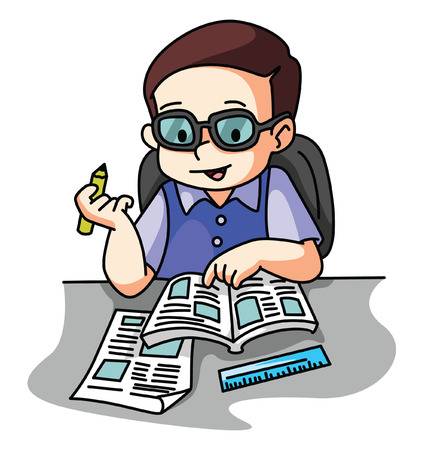 Dictée
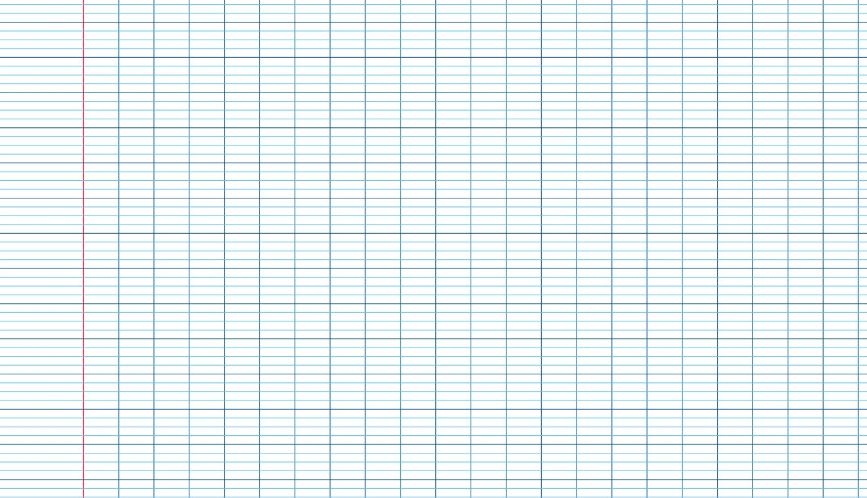 Pour terminer !
Il était une fois, il y a très longtemps, un meunier. 
Lorsqu'il fut trop vieux pour continuer à travailler, il partagea ses biens entre ses trois fils. Il donna le moulin à son fils aîné, l'âne à son fils cadet, et un chat à son plus jeune fils. 
Ce dernier était désespéré. « Mes frères peuvent travailler ensemble, car ils ont le moulin et l'âne, se lamenta-t-il. Mais moi, comment gagner ma vie avec un simple chat ? »
Un conseil de lecture pour revenir sur le jeu de mots….

Allez lire la suite du Chat botté de Charles Perrault !